Ochrana přírody
1
Rozvoj venkova, jaro 2022
Ochrana přírody
Listina základních práv a svobod: čl. 35: právo všech občanů na příznivé životní prostředí.
Ústava: čl. 7: stát dbá na ochranu životního prostředí.
Zákon 114/1992 Sb., o ochraně přírody a krajiny v platném znění.
Dále zákony: o vodách, o myslivosti, o GMO, o mezinárodním obchodu s chráněnými druhy, atd.
2
Pracovní list – myslivecká mluva
3
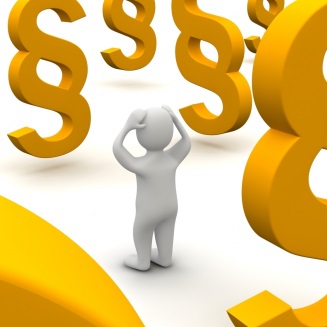 Ochrana přírody
Vychází ze: Zákona o ochraně přírody a krajiny 114/1992 Sb. 
„Účelem zákona je za účasti příslušných krajů, obcí, vlastníků a správců pozemků přispět k udržení a obnově přírodní rovnováhy v krajině, k ochraně rozmanitostí forem života, přírodních hodnot a krás, k šetrnému hospodaření s přírodními zdroji a vytvořit v souladu s právem Evropských společenství v České republice soustavu Natura 2000. Přitom je nutno zohlednit hospodářské, sociální a kulturní potřeby obyvatel a regionální a místní poměry.“
Důležitá novela zákona z roku 2004 jako samostatný zákon 218/2004 Sb.
4
Mezinárodní spolupráce
Úmluva o biologické rozmanitosti (CBD).
Úmluva o ochraně stěhovavých druhů volně žijících živočichů (Bonnská úmluva).
Úmluva o ochraně evropských planě rostoucích rostlin, volně žijících živočichů a přírodních stanovišť (Bernská úmluva).
Úmluva o ochraně a udržitelném rozvoji Karpat (Karpatská úmluva).
Úmluva o mokřadech majících mezinárodní význam především jako biotopy vodního ptactva (Ramsarská úmluva).
Úmluva o mezinárodním obchodu s ohroženými druhy volně žijících živočichů a rostlin (CITES).
Mezinárodní svaz ochrany a přírody (UICN).
Mezinárodní úmluva o regulaci velrybářství – Mezinárodní velrybářská komise (IWC).
5
http://chm.nature.cz
Úmluva o biologické rozmanitosti
Jedna z nejvýznamnějších mezinárodních úmluv v oblasti ŽP.
1992 v Rio de Janeiro – Konference OSN o ŽP (1993 v platnost), 196 členů.
Plněním pověřeno MŽP a Mze, od 1996 Český výbor (meziresortní spolupráce).
Cartagenský protokol o biologické bezpečnosti – ochrana a bezpečnosti při zacházení, využívání a přenosu živých modifikovaných organismů přes hranice států (2000, ČR 2000).
Nagojský protokol: o přístupu ke genetickým zdrojům a spravedlivém a rovnocenném sdílení přínosů plynoucích z jejich využívání (2010, ČR podpis 2011, dosud neratifikováno).
6
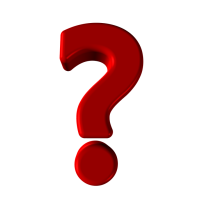 Orgány a státní správa v ochraně přírody
7
Jaké jsou orgány ochrany přírody?
Strategické dokumenty na národní úrovni
Strategický rámec Česká republika 2030
Státní politika životního prostředí ČR 2030, s výhledem 2050
Strategie přizpůsobení se změně klimatu v podmínkách ČR
Strategie ochrany biologické rozmanitosti
Státní program ochrany přírody a krajiny ČR pro období 2020-2050
a spousta dalších
8
https://www.mzp.cz/cz/strategicke_dokumenty_v_gesci_prehled
Programy financování
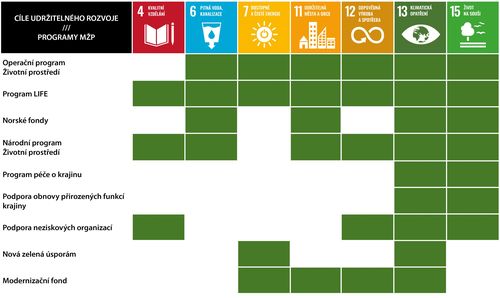 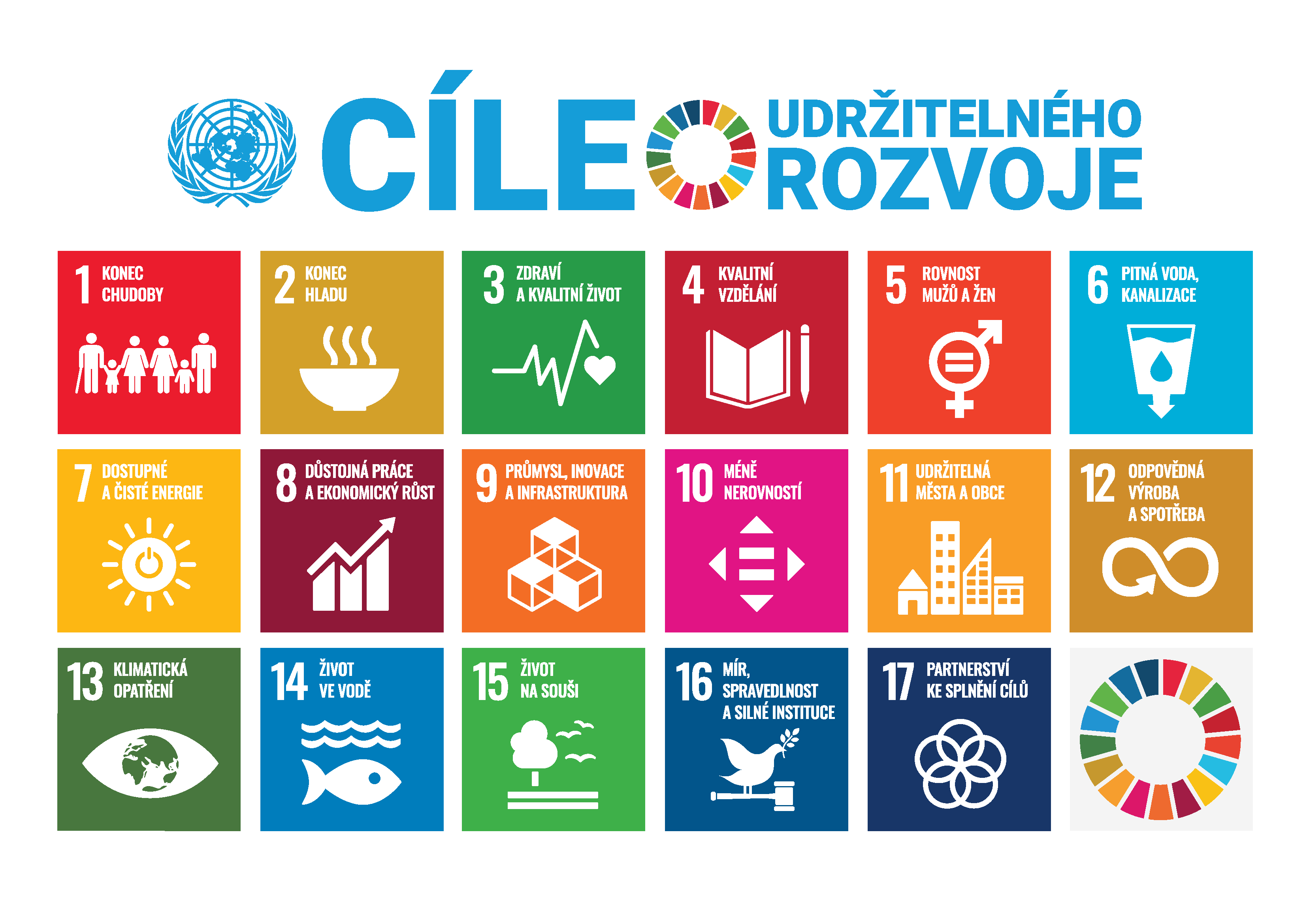 9
Omezení vlastnických práv
„Ochrana přírody a krajiny je veřejným zájmem. Každý je povinen při užívání přírody a krajiny strpět omezení vyplývající z tohoto zákona.“
Předkupní právo k nezastavěným pozemkům mimo zastavěná území. 
Právo vyvlastnění.
Ztížení podmínek hospodaření - možnost finanční náhrady.
Změna využití pozemku k zajištění ekologické stability – náhrada pozemku. 
Přístup do krajiny, zřizování stezek a pěšin (souhlas orgánu).
10
Obecná ochrana přírody a krajiny
Obecná ochrana území – územní systémy ekologické stability, významné krajinné prvky, krajinný ráz, přechodně chráněné plochy.
Obecná ochrana rostlin a živočichů – rostliny, živočichové, volně žijící ptáci, samostatně dřeviny.
Obecná ochrana neživé přírody – jeskyně, přírodní jevy na povrchu související s jeskyněmi, paleontologické nálezy.
11
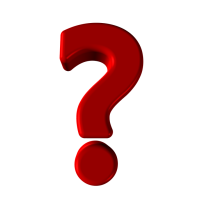 Územní systém ekologické stability (ÚSES)
Hlavním cílem je posílit ekologickou stabilitu krajiny zachováním nebo obnovením stabilních ekosystémů a jejich vzájemných vazeb.
12
Jaké jsou prvky systému ekologické stability? Na jakých úrovních?
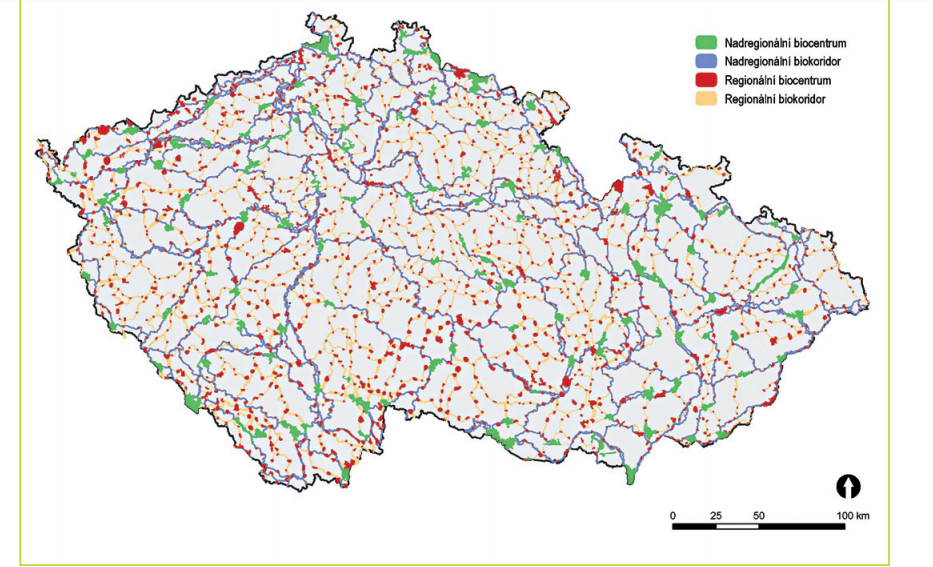 https://www.google.cz/url?sa=i&rct=j&q=&esrc=s&source=images&cd=&cad=rja&uact=8&ved=2ahUKEwj07rDa6NHhAhVNyhoKHdFTAvEQjhx6BAgBEAI&url=http%3A%2F%2Fwww.casopis.ochranaprirody.cz%2Fzvlastni-cislo%2Faktualizace-vymezenych-skladebnych-casti-uses%2F%3Faction%3Ddownload&psig=AOvVaw1eajjUwDB2reu7fp42CVGC&ust=1555407923628616
13
Významné krajinné prvky
Ekologicky, geomorfologicky nebo esteticky významná část krajiny utvářející její typický vzhled nebo přispívající k udržení její stability.
Ze zákona: lesy, rašeliniště, vodní toky, rybníky, jezera, nivy.
Registrované na návrh: jiné části krajiny, alespoň 1 z 3 
	(utváří typický vzhled krajiny, přispívá k její estetické hodnotě, přispívá k udržení její ekologické stability) 
	např. trvalé travní plochy, skalní útvary, historický park nebo zahrada,
		 naleziště zkamenělin nebo nerostů.
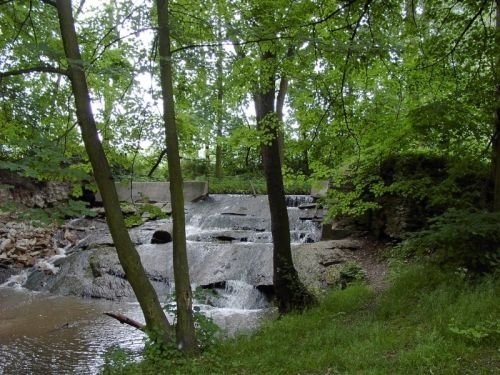 14
Krajinný ráz (charakter krajiny)
Je daný specifickými rysy a znaky, které vytváří její rázovitost – odlišnost a jedinečnost.
Obecná ochrana na území celého státu, větší pozornost v chráněných územích.
Individuální metodiky,
 kombinace hodnocení..
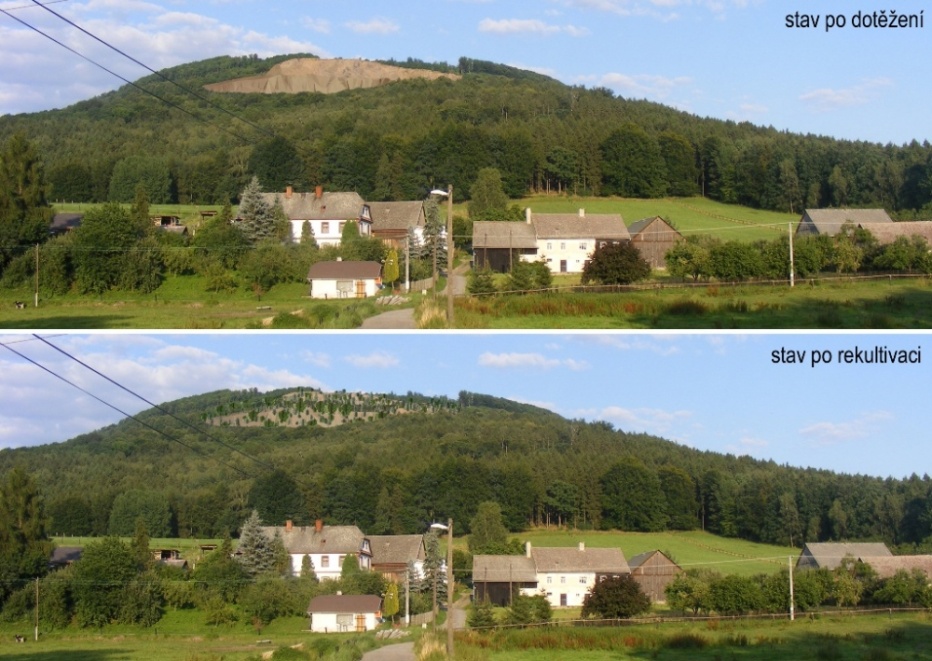 15
Přechodně chráněné plochy
Území s dočasným nebo nepředvídaným výskytem významných rostlin, živočichů, nerostů, paleontologických nálezů.
Vyhlašuje orgán ochrana přírody na předem stanovenou dobu nebo opakované období. 
Vymezené využití.
Vlastníkovi přísluší v případě újmy finanční odškodnění.
16
Obecná ochrana rostlin a živočichů
„Všechny druhy jsou rostlin a živočichů jsou chráněny před zničením, poškozováním, sběrem či odchytem, který vede nebo by mohl vést k ohrožení těchto druhů na bytí nebo jejich degeneraci, k narušení rozmnožovacích schopností druhů, zániku populace druhů nebo zničení ekosystému, jehož jsou součástí.“

Povinnost postupovat tak, aby nedocházelo k nadměrnému úhynu  a zraňování.
Zřizování záchranných stanic – rozhodnutí MŽP, povinnost zajistit ošetření tím, kdo se ujme živočicha. 
https://www.zvirevnouzi.cz/
17
Ochrana dřevin a památné stromy
Podmínky kácení, náhradní výsadby.
PS jsou přesahovým tématem ochrany přírody a krajiny, velký význam mají nejen jako přírodní hodnota, ale také jako hodnota historická, kulturní a společenská.
Návrh – občan ČR k POÚ nebo NP, CHKO…
Evidence v ústředním seznamu ochrany přírody: https://drusop.nature.cz/ost/chrobjekty/pstromy/index.php
18
Pracovní list
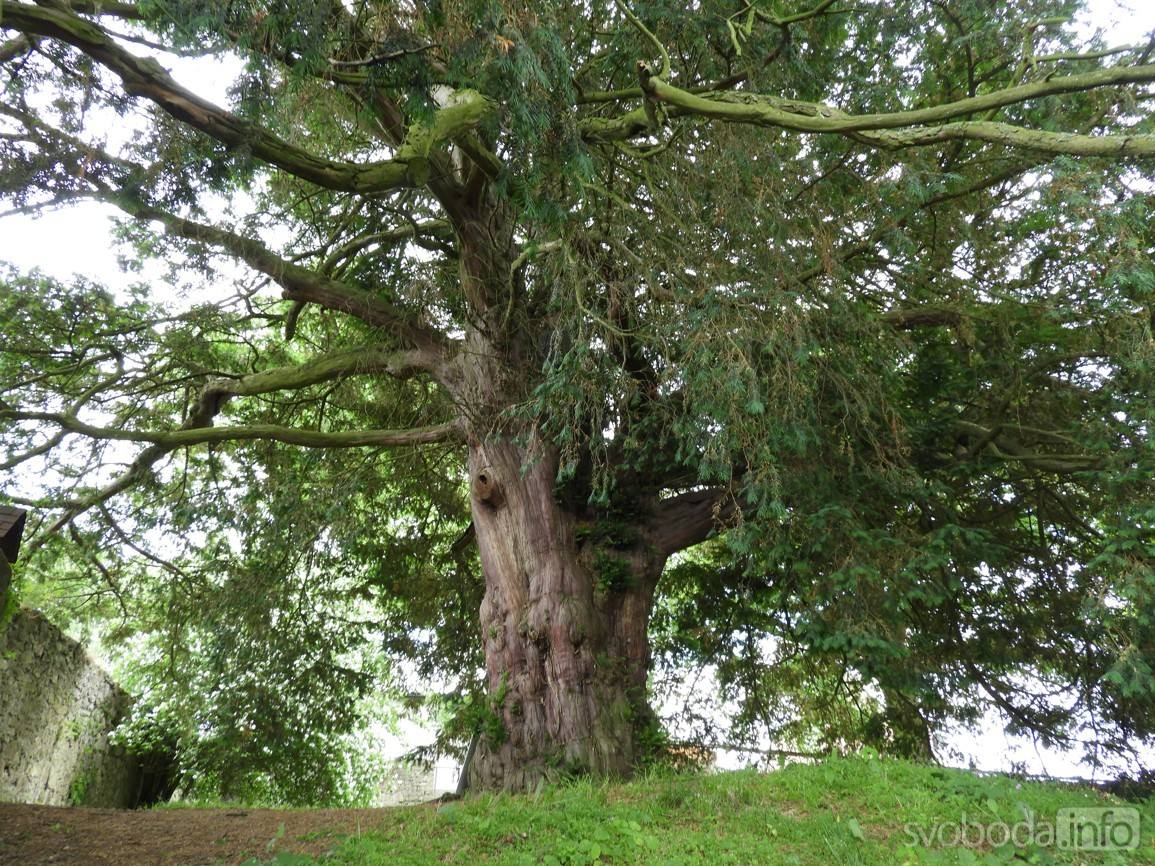 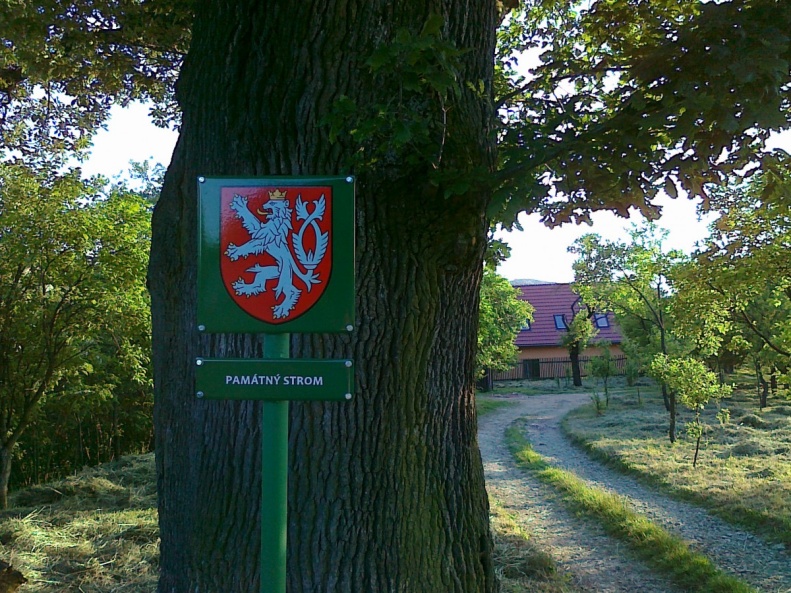 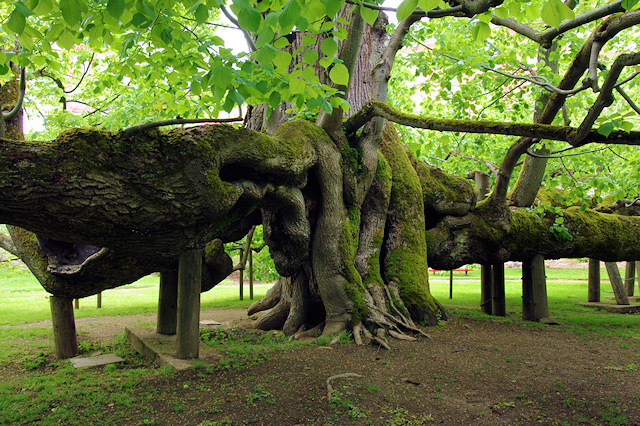 https://www.stromroku.cz/
19
Ochrana neživé přírody
Stát zajišťuje ochranu geologického dědictví prostřednictvím obecné ochrany území nebo kategorie zvláštní ochrany území.
Česká geologická služba: Významné geologické lokality ČR:
https://mapy.geology.cz/geologicke_lokality/
JESO – jednotná evidence speleologických objektů, veřejný registr: https://jeso.nature.cz
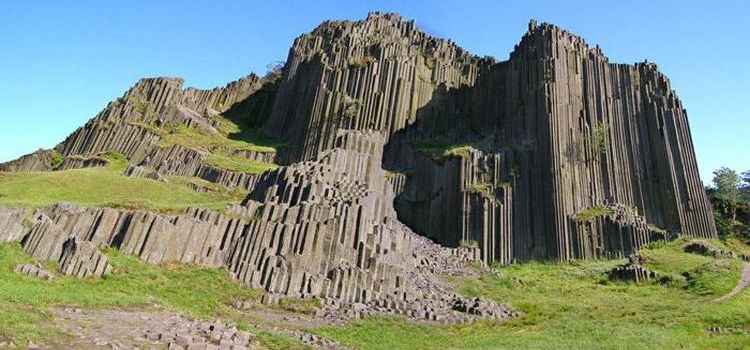 20
Geoparky
Síť evropských geoparků (2000) – 81 území ve 26 zemích
Globální síť geoparků UNESCO (2004, Pekingská deklarace) 161 území v 44 zemích
Deklarace z Madonie: Evropský geopark se stává světovým.
Hodnocení každé 4 roky
Národní geoparky
Přelom května a června: Evropský týden geoparků. Vychází z Charty evropských geoparků, hlavním cílem je ochrana geologických lokalit, výzkum, vzdělávání a popularizace geověd, rozvoj specificky orientované turistiky a udržitelný rozvoj území
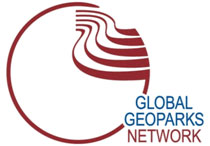 21
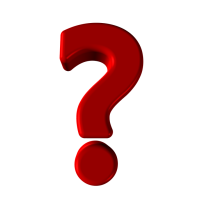 V ČR nevychází z legislativy, jedná se o dobrovolnou spolupráci subjektů v území v úzké spolupráci se státní ochranou přírody. 
V ČR: směrnice MŽP 9/2018 o zabezpečení jednotného postupu při nominaci území na národní geopark.
Geopark je území, které zahrnuje konkrétní geologické dědictví a má strategii udržitelného územního rozvoje. Geologické lokality musí být z odborného hlediska významné a reprezentativní. Geopark je iniciativou místních obyvatel zaměřenou na dobrovolnou ochranu, prezentaci, interpretaci hodnot, vzdělávání a šetrné využívání území cestovním ruchem.
V ČR 9 certifikovaných národních geoparků a 2 kandidátské.
V ČR 1 globální geopark UNESCO – Geopark Český ráj.
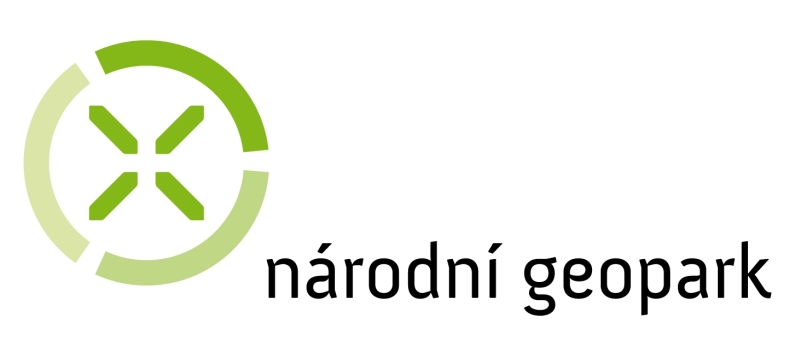 22
Kolik je v ČR geoparků? Kolik je v ČR globálních geoparků UNESCO? Název?
http://www.geology.cz/narodnigeoparky
23
Odkaz: mapa
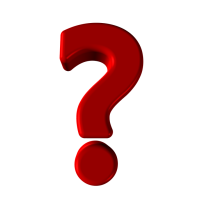 Zvláště chráněná území
24
Jaké typy chráněných území máme?
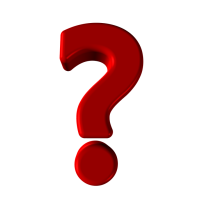 Zvláště chráněná území
25
Jaké typy chráněných území máme?
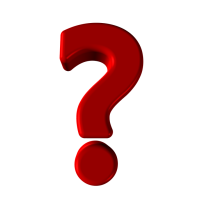 Zvláště chráněná území
26
Jaké typy chráněných území máme?
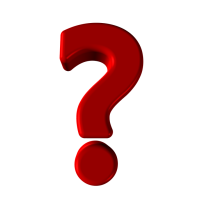 Národní parky
„Rozsáhlá území s typickým reliéfem a geologickou stavbou a převažujícím výskytem přirozených nebo člověkem málo pozměněných ekosystémů, jedinečná a významná v národním či mezinárodním měřítku z hlediska ekologického, vědeckého, vzdělávacího nebo osvětového, lze vyhlásit za národní parky.“

Vyhlašovány zákonem.
Pokrývají 1,51 % plochy ČR.
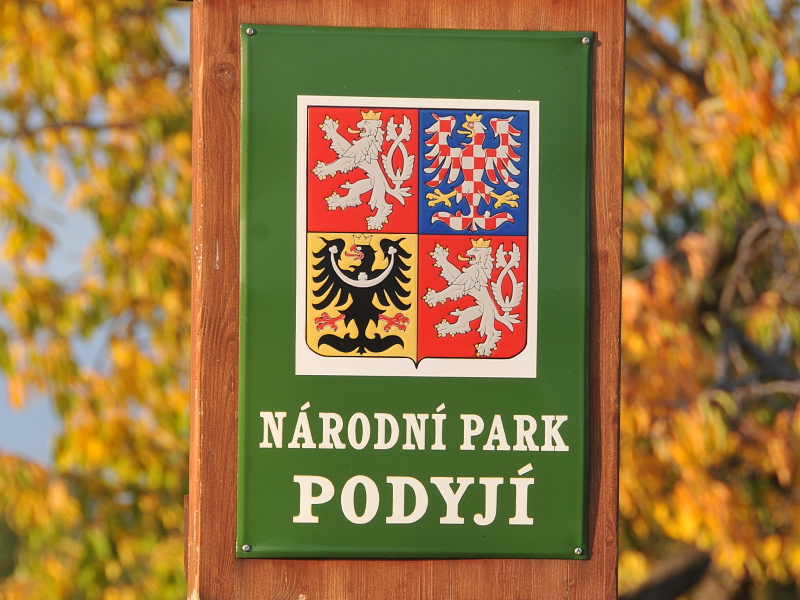 27
Jakou plochy pokrývají NP v ČR (%)
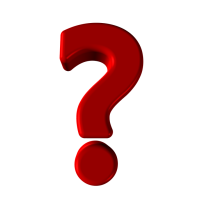 Národní parky
Veškeré využití je podřízeno zachování ekologicky stabilních přirozených ekosystémů.
Cílem je zachování a obnova přirozených ekosystémů, zajištění nerušeného průběhu přírodních jevů a to i těch podmíněných činností člověka.
Základní i bližší ochranné podmínky vymezeny zákonem.
Regulace pohybu osob – klidová území, návštěvní řád. 

V ČR 4 národní parky:
28
pracovní list. Jaké máme NP?
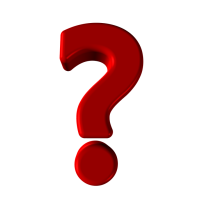 Zóny národního parku
29
Jaké jsou zóny NP?
Zóny národního parku
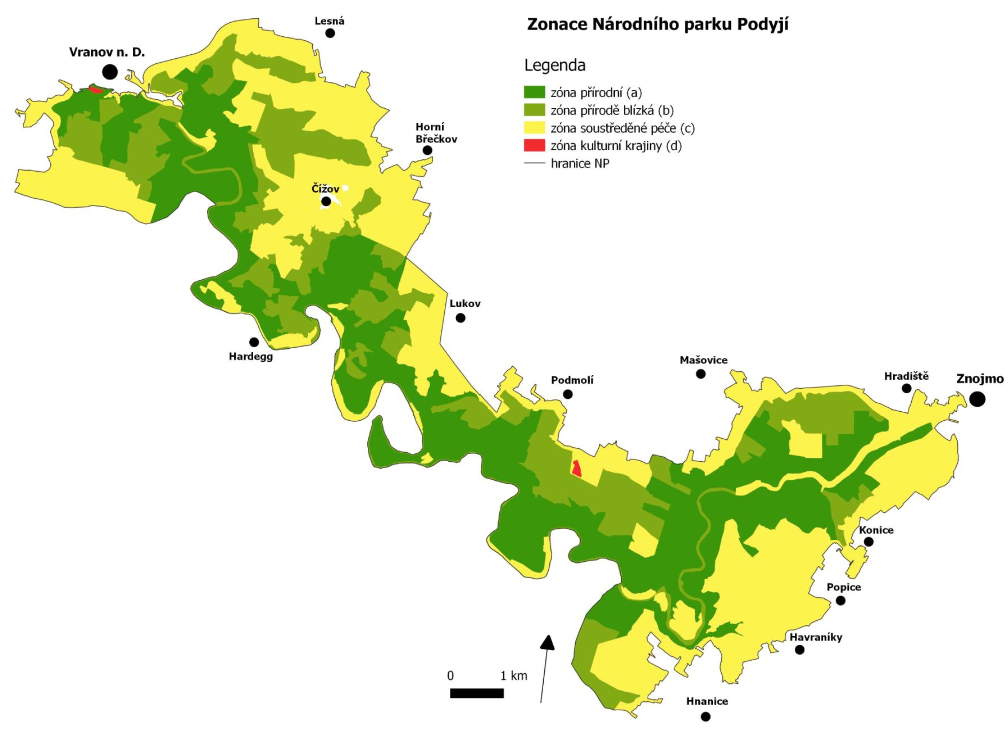 https://www.nppodyji.cz/uploads/Zonace_NP_Podyji_v_kostce.pdf
http://www.siskar.cz/trasy/krkonose/krnap.htm
30 pracovní list – NP
Označení
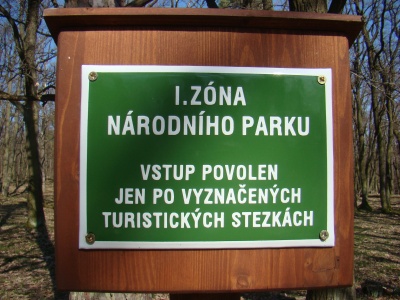 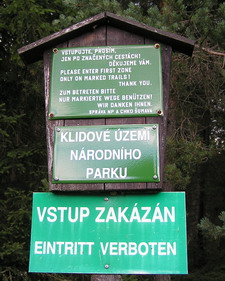 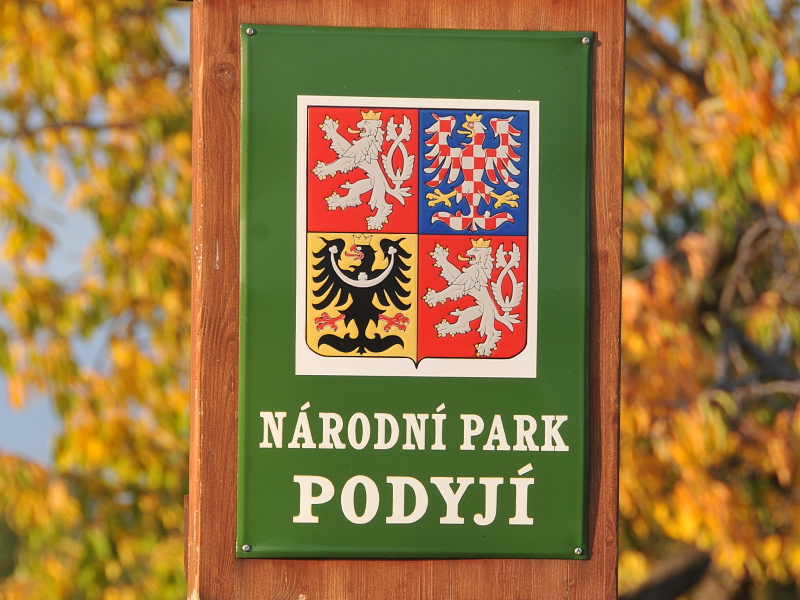 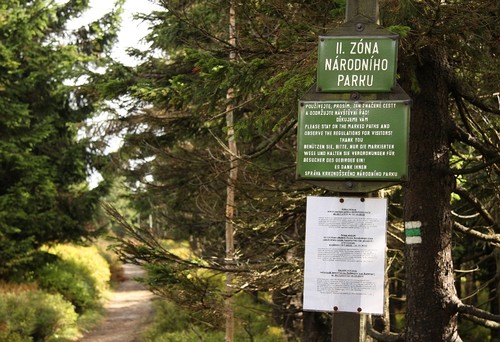 31
Národní parky
Rada NP: projednávání a posouzení dokumentů, řízení NP.
Členové: delegovaní zástupci obcí a krajů, horská služba, významné právnické a soukromé osoby (CR, ochrana přírody, lesnictví, vědečtí pracovníci, vodní hospodářství …).

Vlastníci pozemků: jsou povinni hospodařit tak, aby byly zachovány nebo podporovány přirozené ekologické funkce a biologická rozmanitost NP.
V I. a II. zóně speciální režim (řídí se jinými právními předpisy)
https://www.youtube.com/watch?v=FB42KzmkPBI
Chráněná krajinná oblast
„Rozsáhlá území s harmonicky utvářenou krajinou, charakteristicky vyvinutým reliéfem, významným podílem přirozených ekosystémů lesních a trvalých travních porostů, s hojným zastoupením dřevin, popřípadě s dochovanými památkami historického osídlení, lze vyhlásit za chráněné krajinné oblasti.“
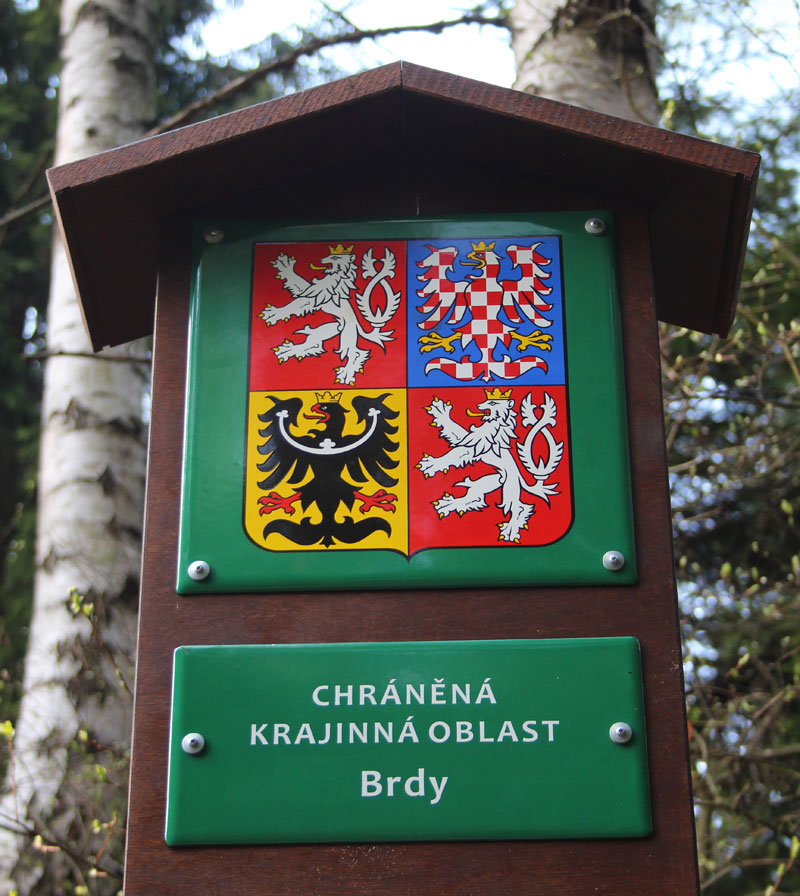 33
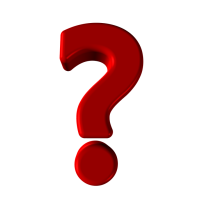 CHKO
Odstupňovaná ochrana zón (min 3) s cílem udržování a zlepšování přírodního stavu a zachování a vytváření optimální ekologické funkce.
Umožněné rekreační využití, pokud nepoškozuje přírodní hodnoty.
Vyhlašovány nařízením Vlády ČR.

V ČR 26 CHKO.
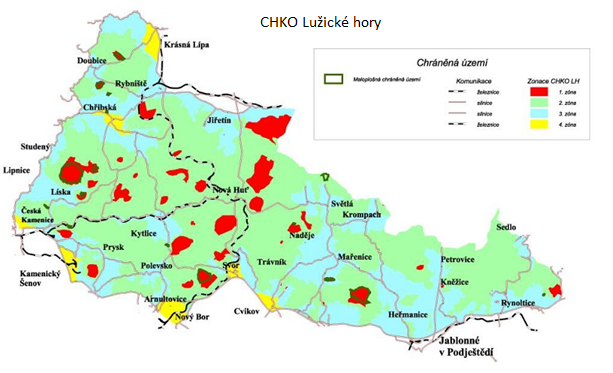 34
Pracovní list úkol. Kolik je v ČR CHKO?
Národní přírodní rezervace
„Menší území mimořádných přírodních hodnot, kde jsou na přirozený reliéf s typickou geologickou stavbou vázány ekosystémy významné a jedinečné v národním či mezinárodním měřítku, může orgán ochrany přírody vyhlásit za národní přírodní rezervace; stanoví přitom také jejich bližší ochranné podmínky.“

Využívání je možné v případě, že se jím uchová nebo zlepší dosavadní stav přírodního prostředí.
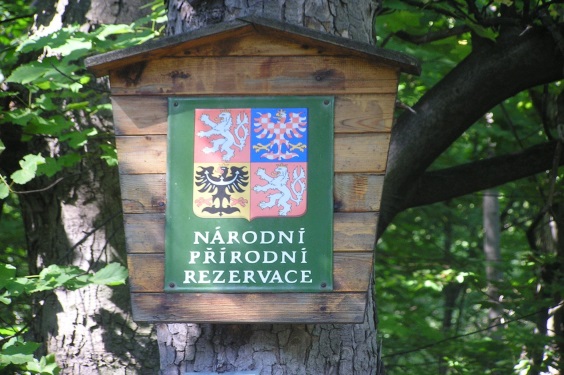 35
Přírodní rezervace
„Menší území soustředěných přírodních hodnot se zastoupením ekosystémů typických a významných pro příslušnou geografickou oblast může orgán ochrany přírody vyhlásit za přírodní rezervace; stanoví přitom také jejich bližší ochranné podmínky.“
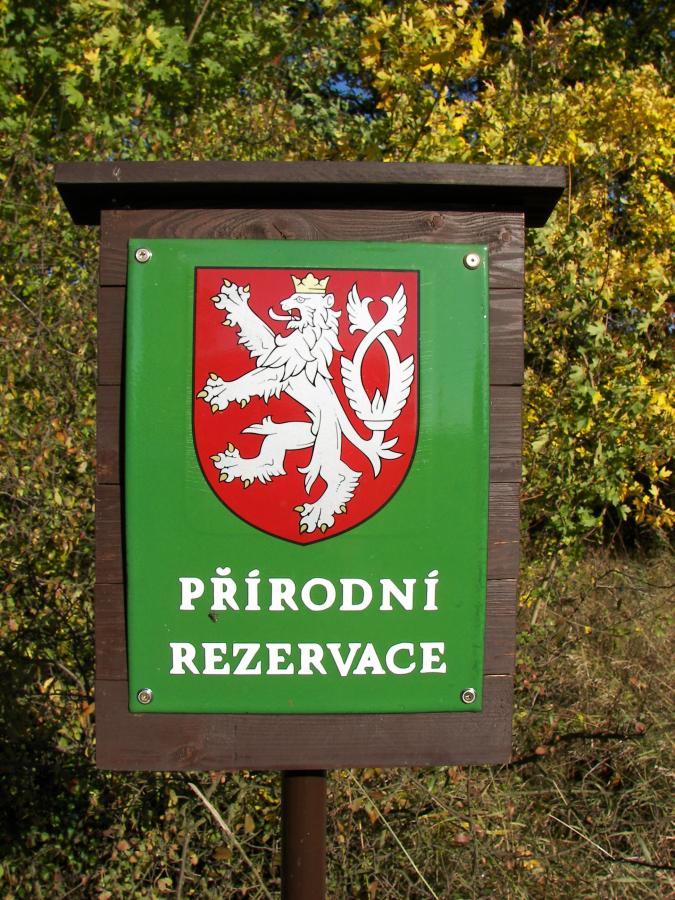 36
Národní přírodní památka, Přírodní památka
„Přírodní útvar menší rozlohy, zejména geologický či geomorfologický útvar, naleziště nerostů nebo vzácných či ohrožených druhů ve fragmentech ekosystémů, s národním nebo mezinárodním (regionálním u PP) ekologickým, vědeckým či estetickým významem, a to i takový, který vedle přírody formoval svou činností člověk, může orgán ochrany přírody vyhlásit za národní přírodní památku; stanoví přitom také její bližší ochranné podmínky.“
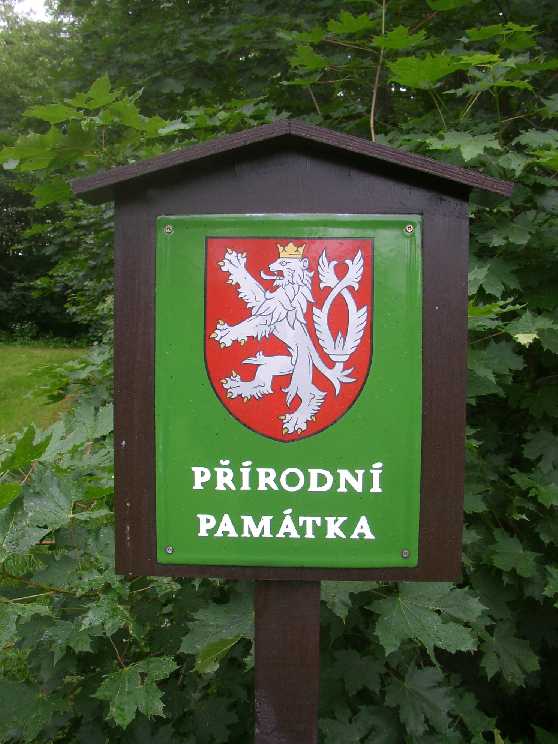 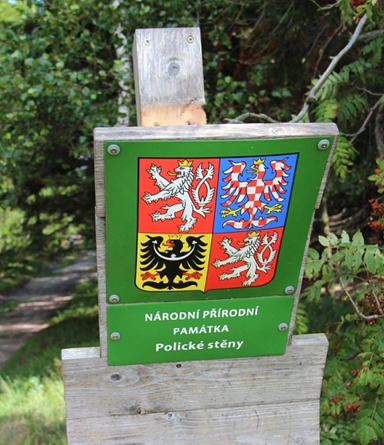 37
Ochranná pásma
Pro zabezpečení ZCHÚ (ne CHKO) před rušivými okolními vlivy.
Vymezení činností, které jsou vázány na souhlas orgánu ochrany přírody (OOP).
Pokud není vyhlášeno – 50 m od hranic NPR, NPP, PR, PP.
OOP může vyhlásit území bez ochranného pásma.
38
Závazná stanoviska ve ZCHÚ
Nevydává se v: 
	zastavěném území ve čtvrté zóně CHKO,
	zastavěném území města, které se 	nachází na území CHKO.

Urbanistické a architektonické řešení musí respektovat měřítko, charakter a strukturu zástavby s cílem zachování rázu sídel.
39
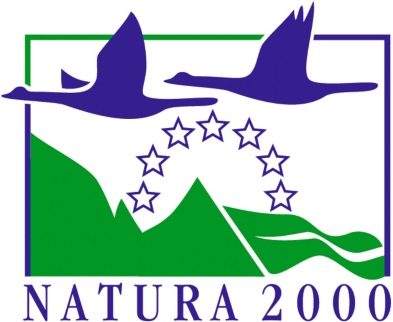 NATURA 2000
Evropská soustava chráněných území, která na svém území vytvářejí podle jednotných principů všechny státy EU.
Zakotvení v evropských právních předpisech na ochranu přírody:
Směrnice 2009/147/EHS o ochraně volně žijících ptáků.
Směrnice 92/34/EHS o ochraně přírodních stanovišť, volně žijících živočichů a planě rostoucích rostlin.
Vyhlašují se: 
Ptačí oblasti (Special Protection Areas – SPA).
Evropsky významné lokality (Sites of Community Importance – SCI) .
Ptačí oblasti a evropsky významné lokality společně utváří soustavu chráněných území NATURA 2000.
40
Ptačí oblasti
Spolupráce s Českou společností ornitologickou a dalšími organizacemi (správy NP a CHKO, OÚ, muzea….) od roku 2000.
Navrženo několik desítek lokalit (většina nesplňovala stanovená kritéria).
Konečný návrh 41 území, schváleno MŽP.
Implementace zákona 2018/2004 – PO nová kategorie chráněného území, jsou zřizovány nařízeními vlád
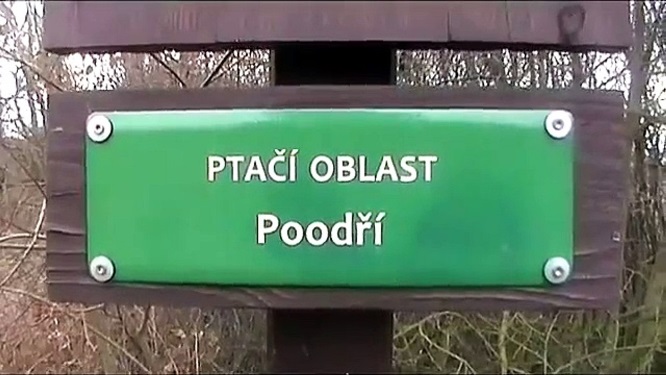 41
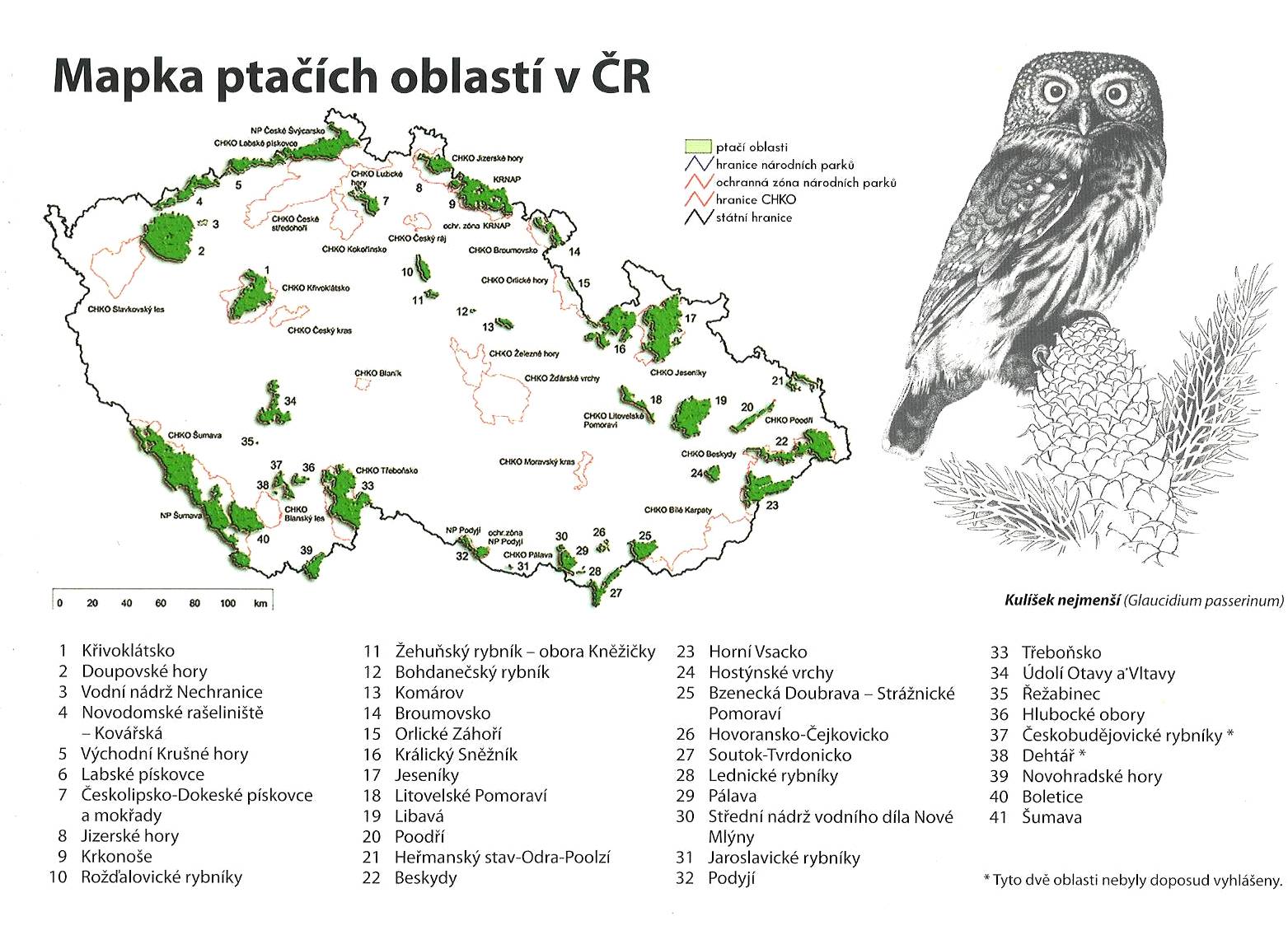 42
Definujte zápatí - název prezentace / pracoviště
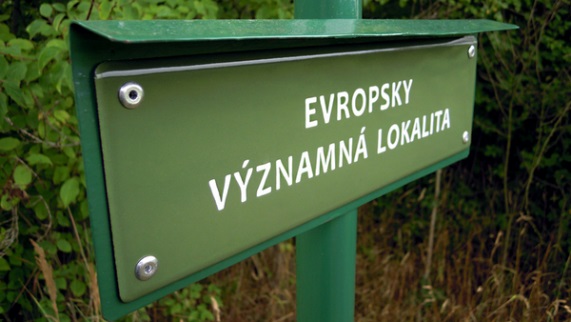 Evropsky významná lokalita
V rámci EVL jsou chráněny evropsky významná stanoviště a evropsky významné druhy.
EVL je zařazena nařízením vlády ČR do tzv. národního seznamu, po schválení Evropskou Komisí je zapsána do tzv. evropského seznamu.
V ČR 1112 EVL o rozloze 7 951 km2 (10 %).
https://natura2000.cz/Lokalita/Lokality
43
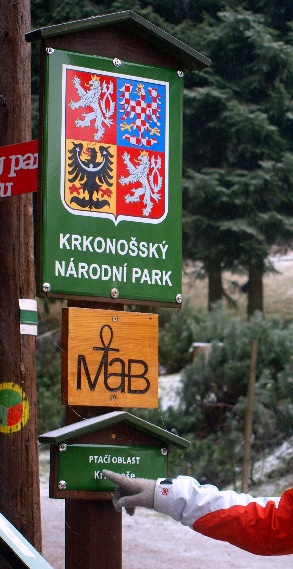 Biosférická rezervace
Velkoplošné chráněné území v programu UNESCO Člověk a biosféra (MAB).
Vybrané oblasti – částečně NP, CHKO, ZCHÚ (nemusí se shodovat).
Zahrnuje všechny základní biomy Země, tj. kulturní i přírodní krajinu.
Není vymezeno zákonem, pro přijetí daná kritéria a dodržování podmínek, zonace nemá žádnou restriktivní moc.
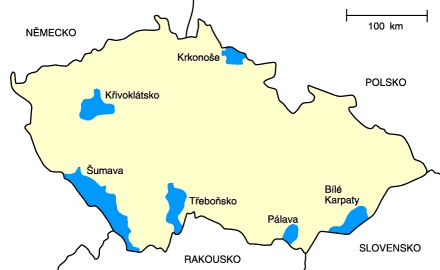 44
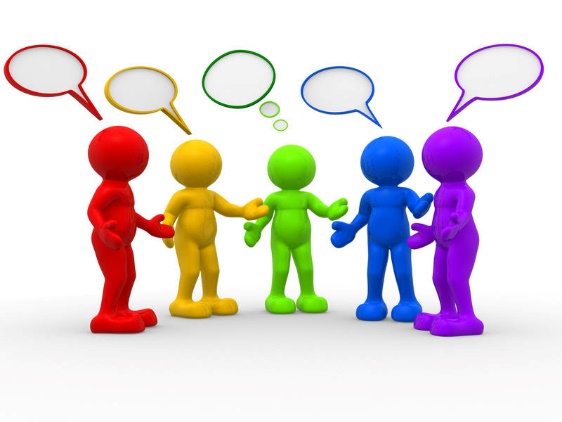 Otázky k textu
Jaké jsou hlavní rozdíly mezi NP a CHKO?
Jaká jsou nejvýznamnější omezení vyplývající ze zavedení NP vzhledem k občanům? Vzhledem k fungování obce?
Jsou ještě nějaká, která nejsou zmíněná?

Jaké jsou hlavní argumenty pro zavedení/nezavedení NP Křivoklátsko. 
Jaké argumenty v textu chybí, jsou některé nepřesné nebo zavádějící?
Jste pro zavedení NP Křivoklátsko?
45
Zdroje
GEOLOGY (2019). Geoparky na území České republiky. [online]. Dostupné z: http://www.geology.cz/narodnigeoparky
JESO.NATURE (2019). Jednotná evidence speleologických objektů. [online]. Dostupné z: https://jeso.nature.cz/#vysledky
Listina základních práv a svobod
MZP (2019). Ministerstvo životního prostředí. [online]. Dostupné z: https://www.mzp.cz/
NATURE (2019). Co je CHM. [online]. Dostupné z: http://chm.nature.cz/
OCHRANAPRIRODY (2019). Agentura ochrany přírody a krajiny České republiky. [online]. Dostupné z: http://www.ochranaprirody.cz/
Ústava ČR
Zákon o ochraně přírody a krajiny 114/1992 Sb. Zákon České národní rady o ochraně přírody a krajiny.
46